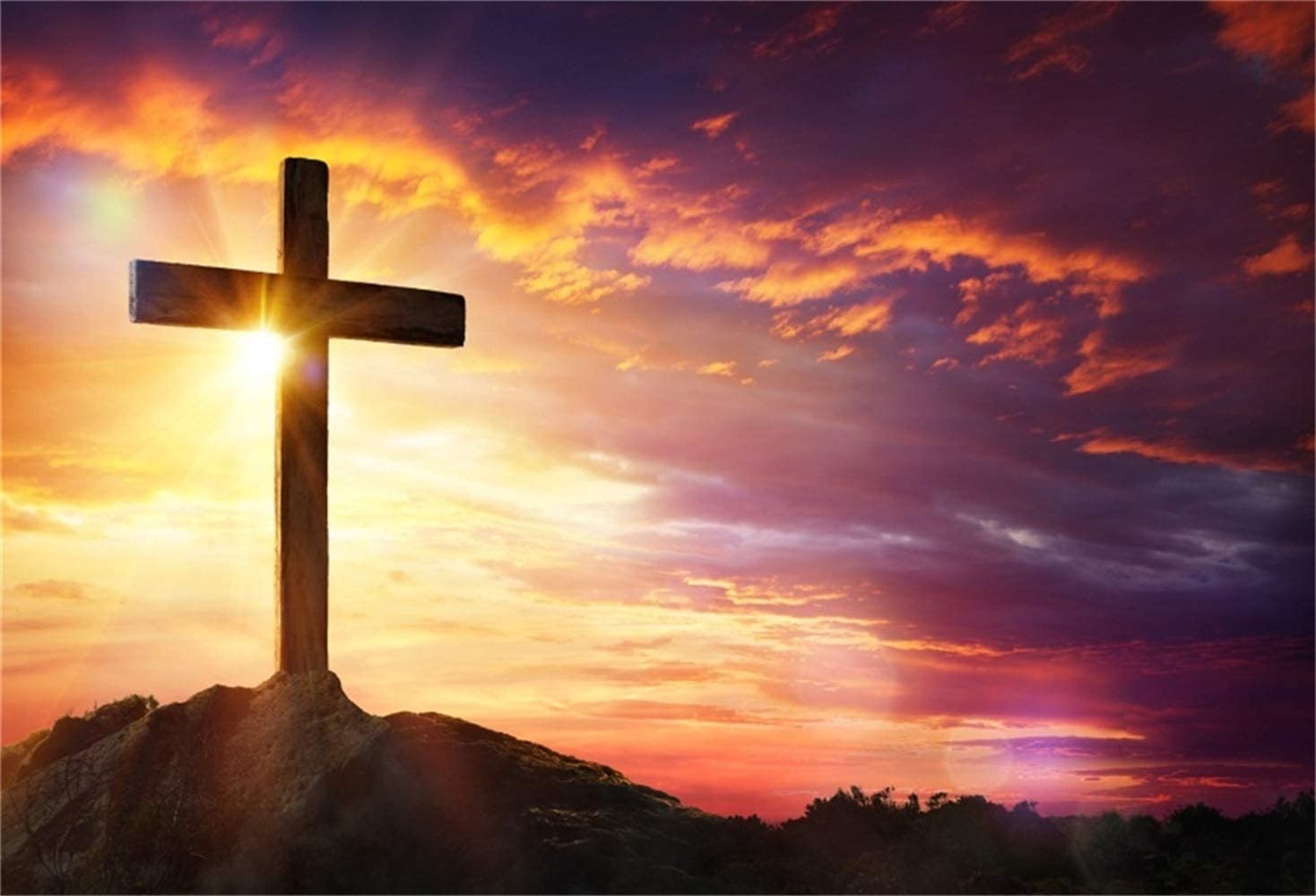 三腳鼎
下一頁
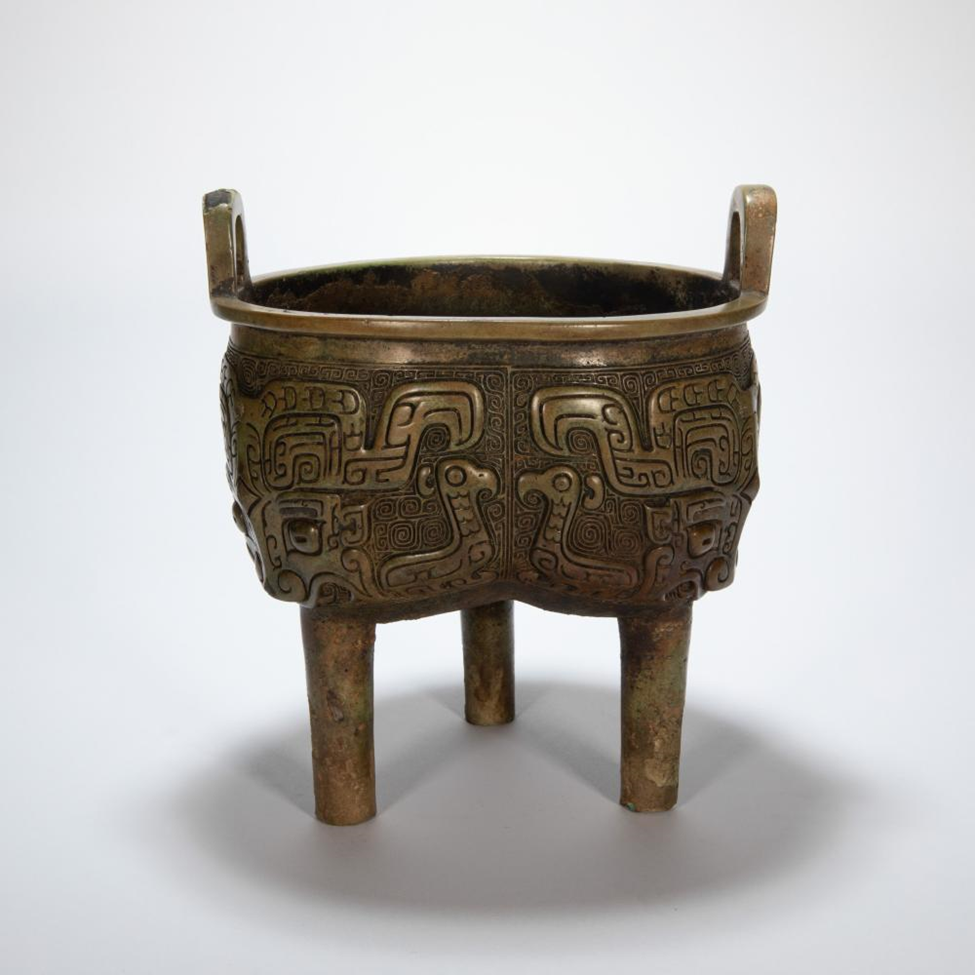 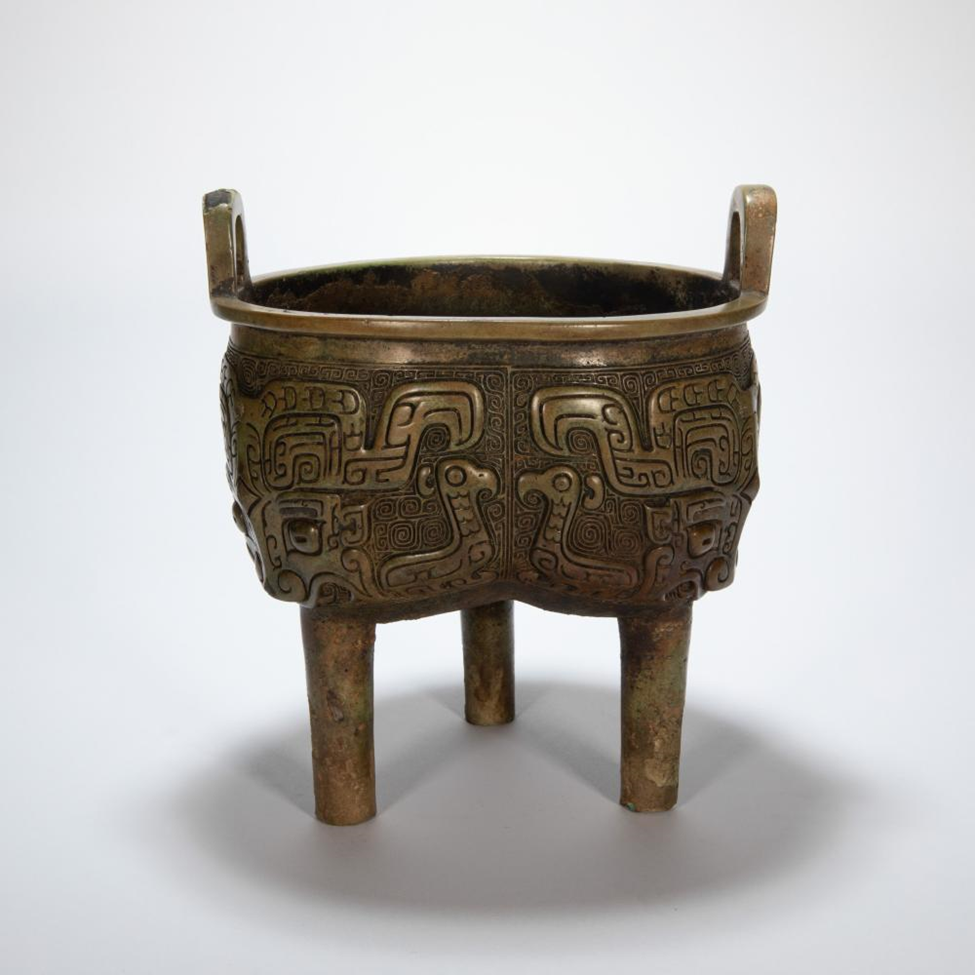 三腳鼎，古為國家之重器，我則用以代表三種人物：科學家、詩人及基督徒。單以光為題，他們就各有各的見解。
三腳鼎，古為國家之重器，我則用以代表三種人物：科學家、詩人及基督徒。單以光為題，他們就各有各的見解。
主頁
下一頁
上一頁
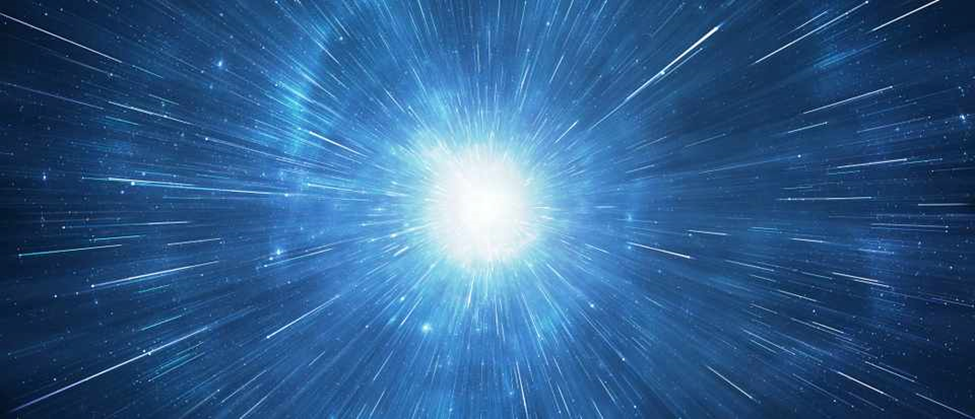 科學家認為：光在真空行進的速度是目前已知宇宙中最快的，你知道光速到底有多快嗎？光在真空行進的速度為每秒 29 萬 9,792 公里，是目前宇宙所有物質中，傳遞速度最快的。對住在地球上的我們來說，光行進的速度已是超乎我們想像的快。地球赤道一圈的長度約為四萬零七十五公里，如果地球沒有大氣層阻擋光，那麼光每秒可繞地球 7.5 圈，相當於 0.13 秒就繞一圈！地球到月球的平均距離為 38 萬 4,400 公里，所以光從地球到月球單趟要 1.255 秒，來回一趟約 2.51 秒。換言之，我們在地球看到的月光，其實是 1.255 秒前的月亮。
主頁
下一頁
上一頁
那，光究竟是甚麼﹖光是由一種粒子組成的，這種粒子就是光子！ 光子比較奇怪，它不能靜止下來，光子不斷以光速運動着！一粒光子離開太陽表面到地球所需時間是8分20秒。若太陽突然停止發光，我們肉眼所看到的光即是8分20秒前的光，接著便是一片漆黑了。因此，科學家可以利用光錐來解釋時空，太陽停止發光那刻，不會對我們有即時的影響，我們只能在8分20秒後，當地球位於太陽停止發光這一事件的未來光錐之內時，才受到絕對過去發生的這一事件影響。
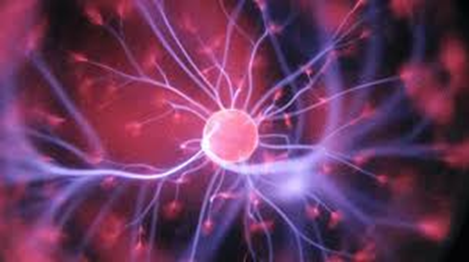 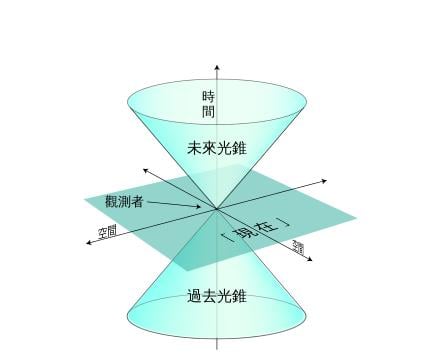 主頁
上一頁
下一頁
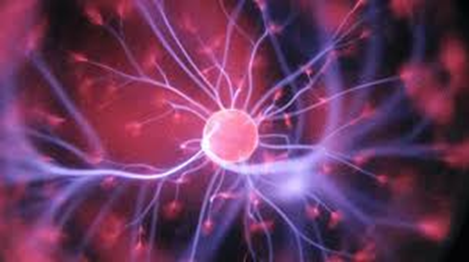 況且，我們還未計算一粒光子從太陽核心產生後，移動到太陽表面的時間，太陽之大，相信要經歷我們的幾千年罷!即是說，在我們的星系當中，若有其他外星人居住，他們以更先進的科技觀看地球，看到的，可能是恐龍時代的地球罷!
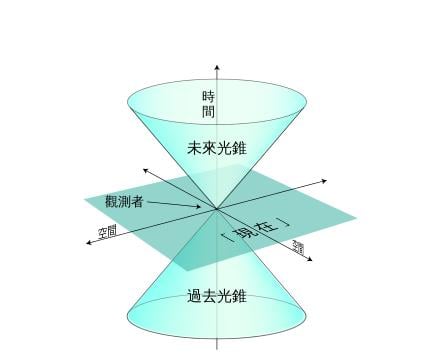 主頁
下一頁
上一頁
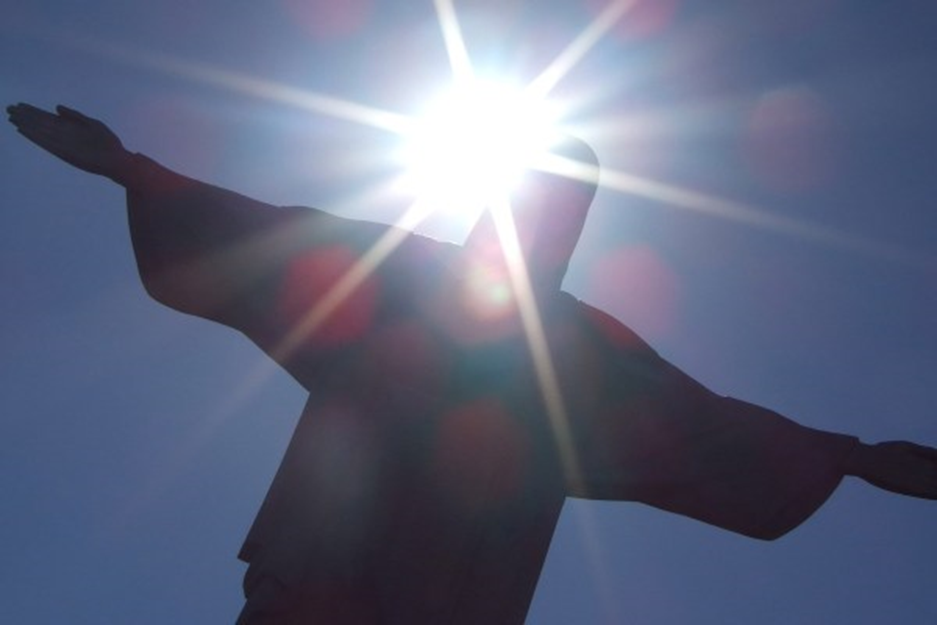 光不獨讓我們能看見，更給予我們溫暖。現代科學研究證實自然的陽光更會增加人體對氧氣的吸收、降低心跳的速度、加速皮膚的新陳代謝，調節人體免疫功能，甚至改善肌肉的能量。植物也依赖陽光來促進其有機活動，幫助植物生長。陽光是世間萬物生存的基本條件。

	白光之中的三原色：紅、綠、藍，更混化成各種色調，使世界多姿多彩。不過，人的視力有限，有些色彩只是某些生物才能看到的，人只能看到部分，已感到大千世界之美。
 
宇宙中沒有任何一種物質能比光速快，此限制使人無法控制宇宙萬物，人只能活於某一範圍內，否則便不能生存。科學家慨嘆，研究科學的必須謙誠接受，人不認知的範圍遠比認識的更廣大精深呢!
主頁
下一頁
上一頁
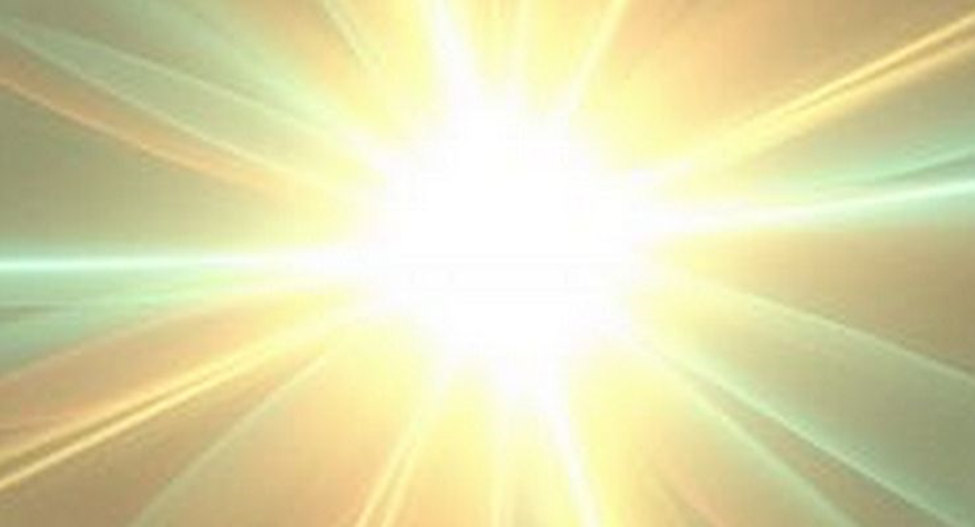 基督徒就聖經的記載則相信天主創造天地，天主說：「有光！」就有了光。﹙創1：3﹚光是天主創造的。若望福音開宗明義便指出：「在起初已有聖言，聖言與天主同在，聖言就是天主。」﹙若1：1﹚萬物都是藉聖言而造成的，在聖言內有生命，「這生命是人的光」﹙若1：4﹚。這「光在黑暗中照耀，黑暗決不能勝過他。」
﹙若1：5﹚洗者若翰「不是那光，祇是為給那光作證。」﹙若1：8﹚「那普照每人的真光，正在進入這世界。」﹙若1：9﹚耶穌就是這普照世界的真光，他就是那生命，他就是聖言。
主頁
下一頁
上一頁
宗徒若望亦在他的書信中說：「凡愛自己弟兄的，就是存留在光中。」﹙若一2：10﹚「但是惱恨自己弟兄的，就是在黑暗中，且在黑暗中行走。」﹙若一2：11﹚若我們能相親相愛，我們便存留在耶穌基督內，享有他的生命，接受他的光照。我們懂得辨識，如何行走我們的生命旅程。
 
若望繼續申明：「可愛的諸位，我們應該彼此相愛，因為愛是出於天主；凡有愛的，都是生於天主，也認識天主；那不愛的，也不認識天主，因為天主是愛。」﹙若一4：7-8﹚「我們認識了，且相信了天主對我們所懷的愛。天主是愛，那存留在愛內的，就存留在天主內，天主也存留在他內。」﹙若一4：16﹚
 
基督徒相信那普照世界的真光 — 耶穌基督，他就是道路、真理、生命、愛。藉著認識耶穌基督，我們才能認識生命，才能認識真理，才更能認識愛，從而回歸萬物的根源 — 天主。
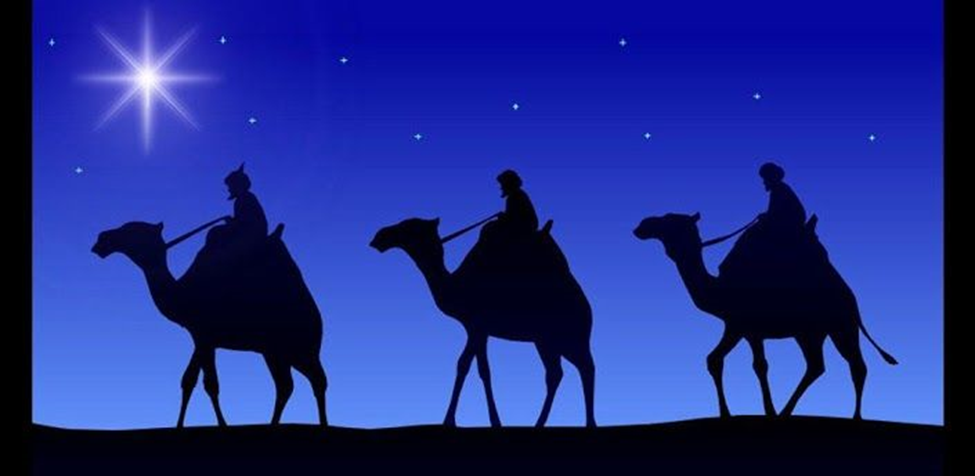 主頁
下一頁
上一頁
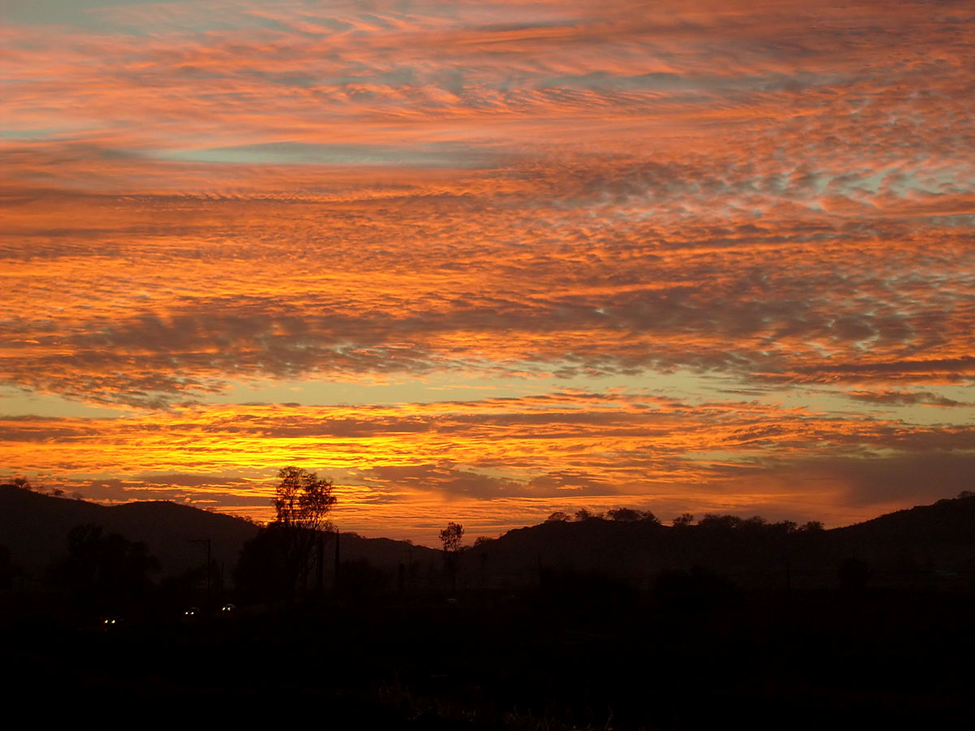 但丁（Dante Alighieri），歐洲文藝復興時代的開拓人物，是意大利最偉大的詩人，以史詩《神曲》留名後世。《神曲》中所描寫的一切都具象徵性的。一開始作者描述自己在人生中迷失，像處於一座黑暗的森林中，那森林象徵當時意大利紛亂的情況。他很想跑出森林，卻被獅豹等動物阻路，在惶恐中，他遇見公元前的羅馬詩人維吉爾﹙Virgil﹚將他救出，並領他遊訪地獄及煉獄，他暗戀的愛人碧思﹙Beatrice﹚就在天堂門口等著他，引領他這個凡人進入天堂。
主頁
下一頁
上一頁
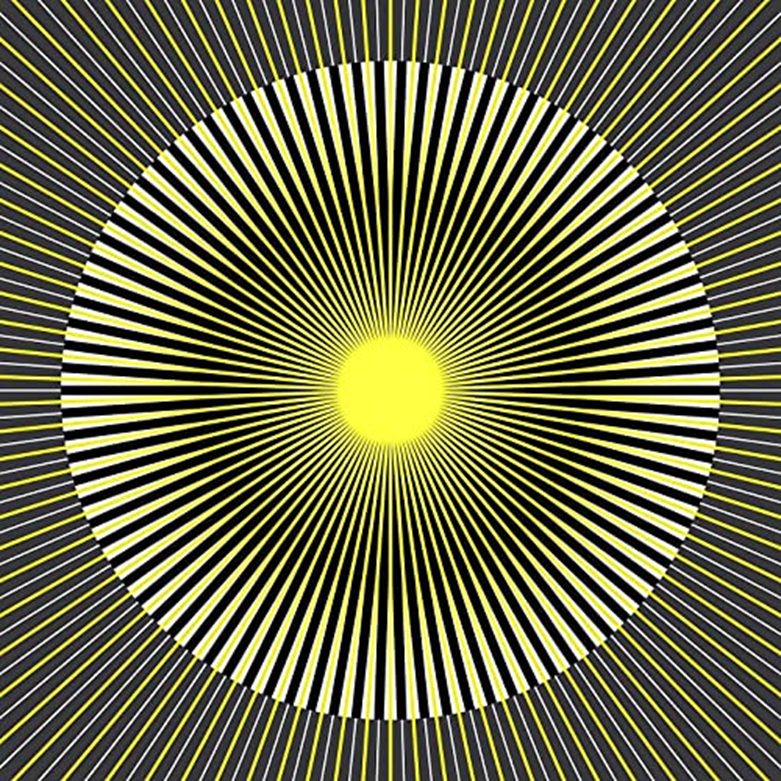 但丁描述自己在天堂上的所見所聞：
 
「這雙眼睛隨即朝那永恆之光轉去，不該認為，有什麼造物曾把如此明晰的眼光送入那片光輝裡。」
主頁
下一頁
上一頁
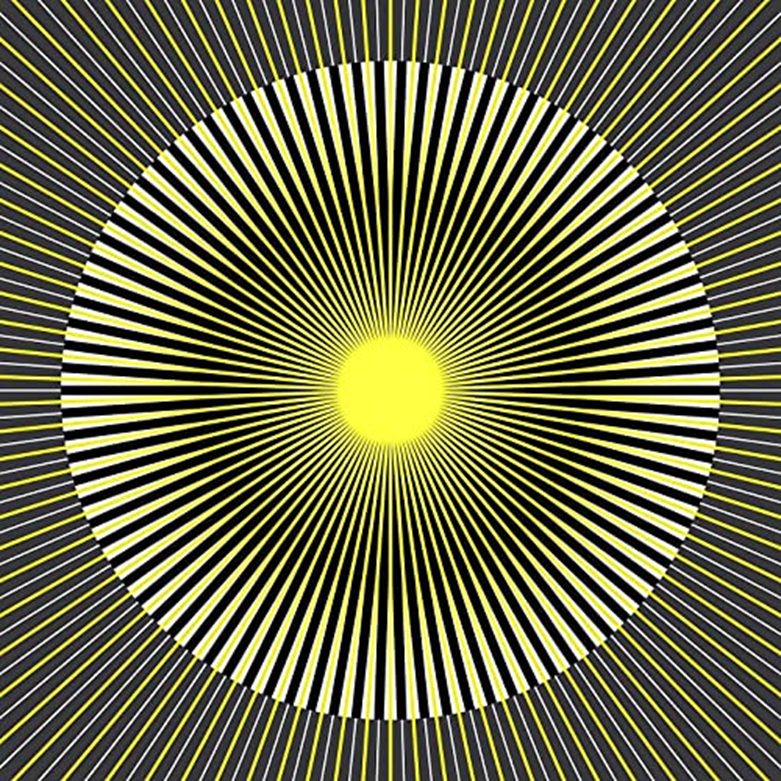 在這片光之中，他感到自己完完全全的成為自己，一切慾望都變得空泛，像是到了無欲無求的境界：
「我此刻正像我應有的那樣，以接近一切欲望的尾聲，我心中的熾熱願望也達到頂峰。」
 
他願意融進天主內：
「因為我的視力已變得異常清晰，它愈來愈深地透入那崇高光芒射出的光線裡，而這崇高光芒本身便是真理。」
主頁
下一頁
上一頁
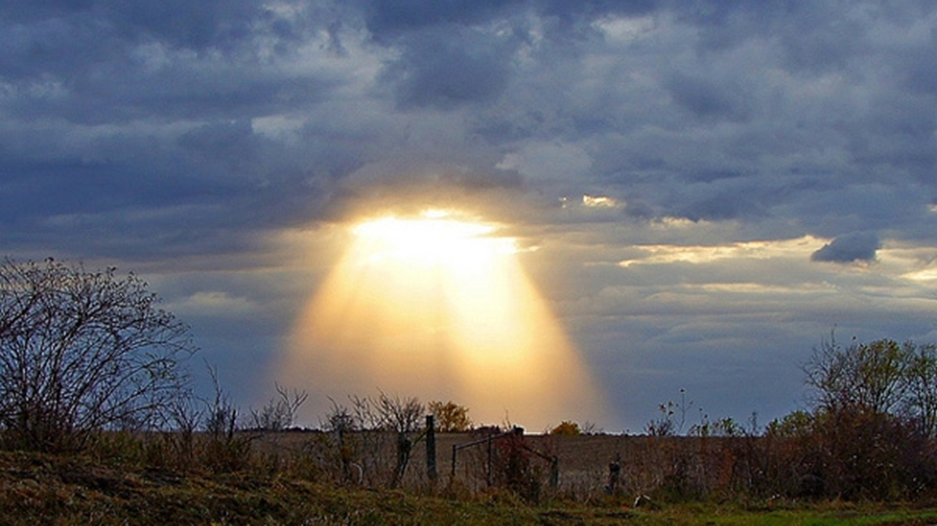 他內心自然而然地發出讚美之言：
「哦，至高無上的光芒啊，你是如此淩駕在凡人的觀念之上，請你把曾顯示過的景象，哪怕只是一點一滴，送回到我的腦海裡，並使我的舌頭變得足夠強勁有力，能把你的榮光中哪怕只是一粒火星，流傳給未來的世人。」
 
他願意將這一切傳頌：「哦，浩瀚的恩澤啊，正是依靠它，我才敢於把視線凝望那永恆之光。」
 
他感受到宇宙萬物像零散的碎屑在此時此刻匯集成書，讓他傳述：
「我從那永恆之光的深處看見，在宇宙中被撕得五零七散的那些東西，在它裡面則依靠愛連為一體。」
主頁
下一頁
上一頁
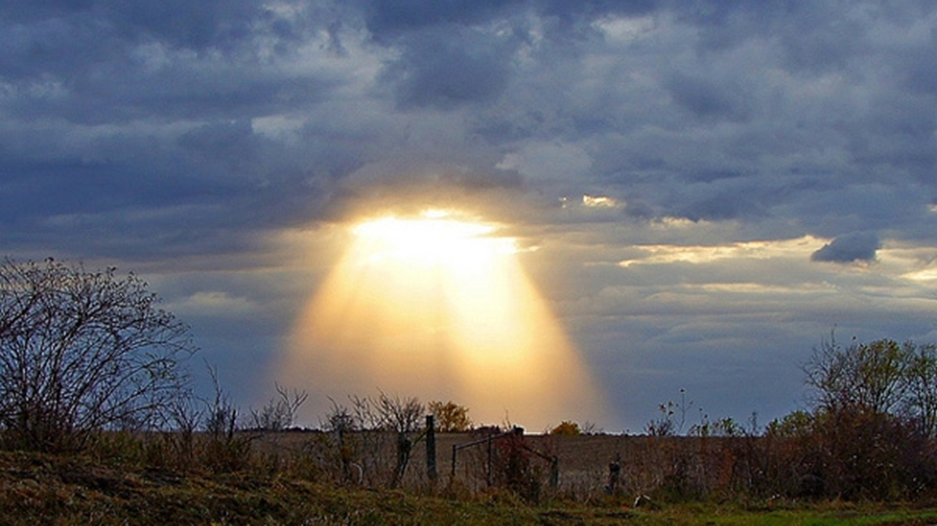 在這永恆的光中，他極之嚮往：
「我的心靈也正是這樣，全神貫注，我目不轉睛、紋絲不動、聚精會神地呆望者，心中愈來愈旺地燃燒著熱望觀看的烈火。」
 
在這光中，他看到至善至美：
「在這光芒照耀下，竟然變成這樣一個人：他永不能容許自己轉身離開那光芒，而去把其他物象觀望；因為作為心願對象的善，恰恰完全彙聚在這光芒裡面。」
主頁
下一頁
上一頁
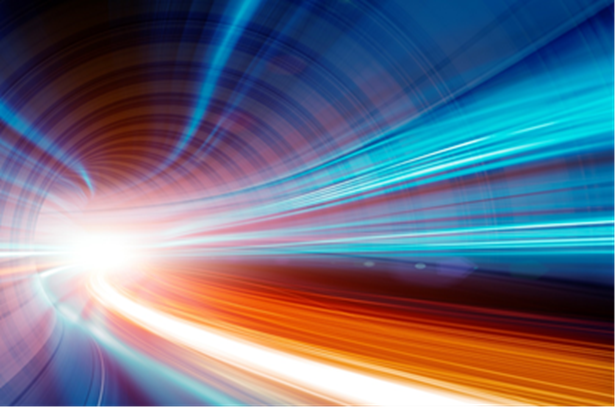 他也看到三位一體的天主：
「在那崇高光芒的深邃而明亮的實質當中，我覺得似乎有三個光圈，三個光圈有三種顏色，一個規模；一個似乎是另一個的反射，猶如一道彩虹反射著另一道彩虹。」
 
這位偉大的詩人，在這光之中，感到自己的卑微有限：
「哦，我的言語是多麼無能，我的思維又是多麼軟弱！拿這一點與我所目睹的景象相比，甚至說是『微不足道』，也還差得很多。」
主頁
下一頁
上一頁
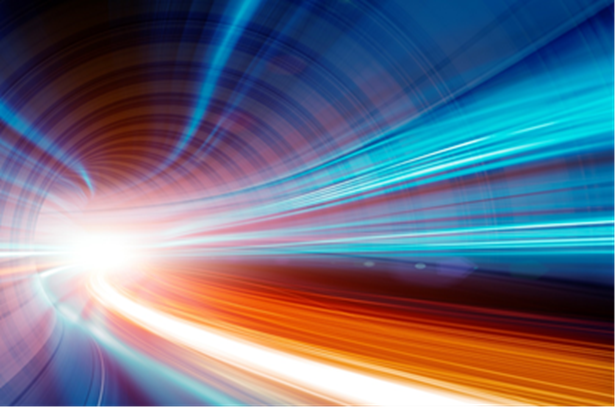 「哦，永恆之光啊，只有你自己存在於你自身，
只有你自己才能把你自身神會心領，
你被你自身理解，也理解你自身，
你熱愛你自己，也向你自己微笑吟吟！
那個光圈竟像是孕育在你身上，
猶如一道反射的光芒，
它被我的雙眼仔細端詳，
我覺得它自身內部染上的顏色，
竟與我們形象的顏色一模一樣；
因此，我把我的全部目光都投在它身上。」
主頁
下一頁
上一頁
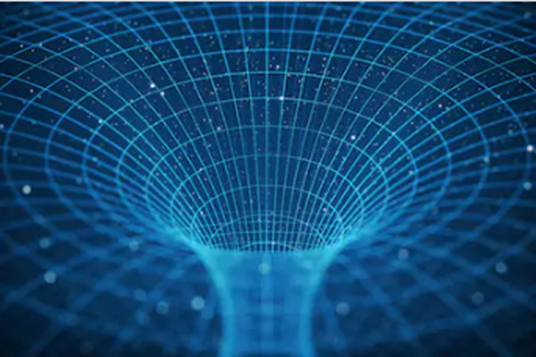 但丁完全願意與主契合，但仍感自己之軟弱卑微：
「但是，我自己的羽翼對此卻力不勝任：
除非我的心靈被一道閃光所擊中，
也只有在這閃光中，我心靈的宿願才得以完成。
談到這裡，在運用那高度的想像力方面，已是力盡詞窮。」
主頁
下一頁
上一頁
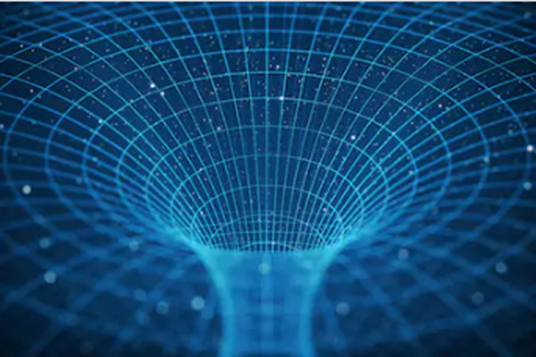 他願意讓天主的愛推動自己：
「但是，那愛卻早已把我的欲望和意願移轉，
猶如車輪被均勻地推動，
正是這愛推動太陽和其他群星。」
主頁
下一頁
上一頁